Проект на уроке?









Н.В. Хлыстунова,
учитель русского языка и литературы
МАОУ «Голышмановская СОШ №1»
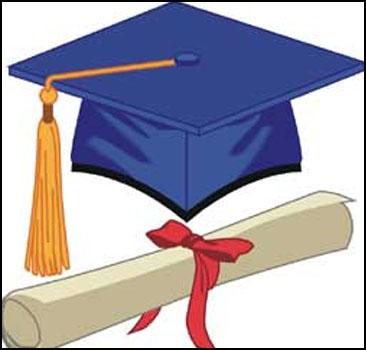 «Проект есть всякое действие, совершаемое от всего сердца.»
                                   Кагаров Е.Г.
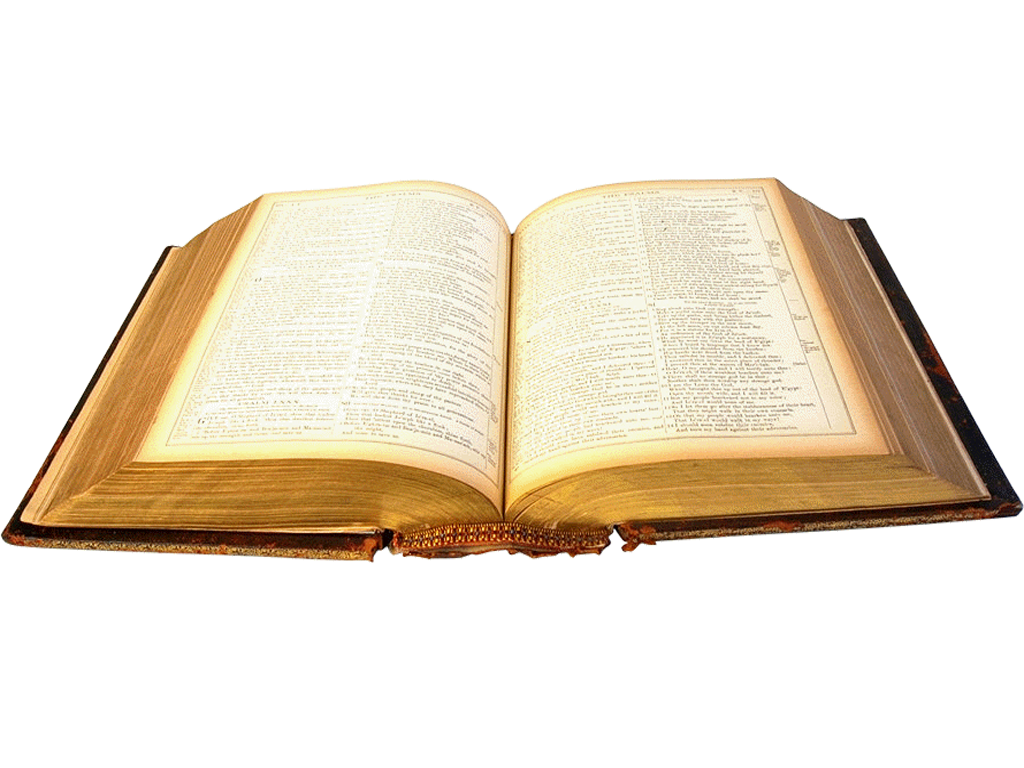 В парке плакала девочка

      В парке плакала девочка: "Посмотри-ка ты,папочка,У хорошенькой ласточки переломлена лапочка,-Я возьму птицу бедную и в платочек укутаю..."И отец призадумался, потрясенный минутою,И простил все грядущие и капризы и шалостиМилой маленькой дочери, зарыдавшей от жалости.
Автор: И.  Северянин
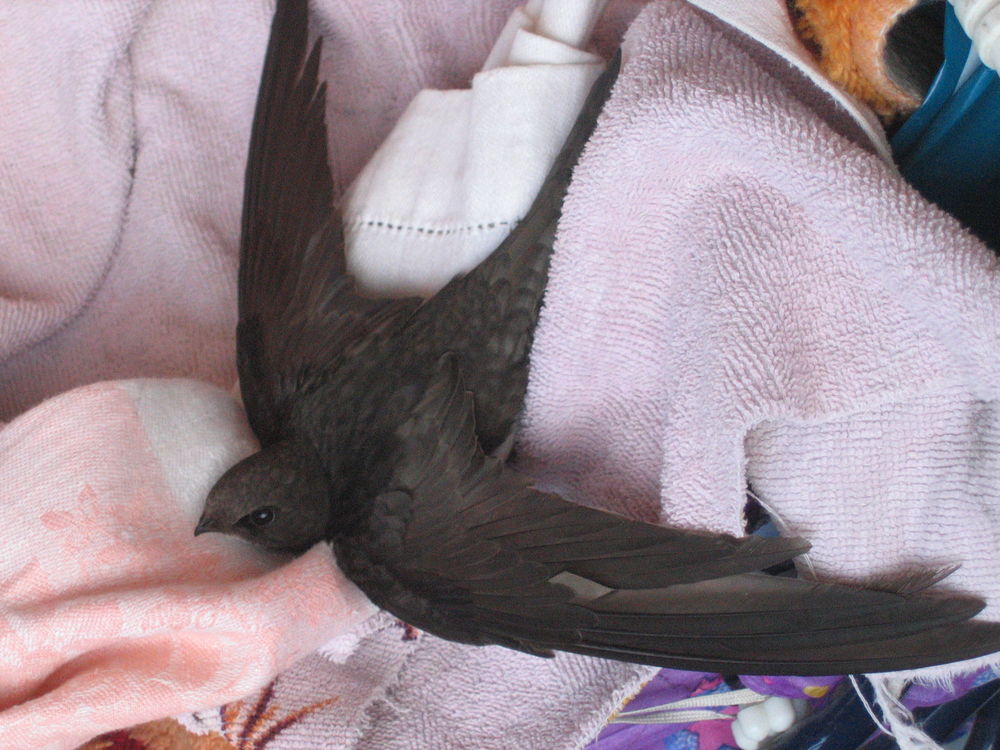 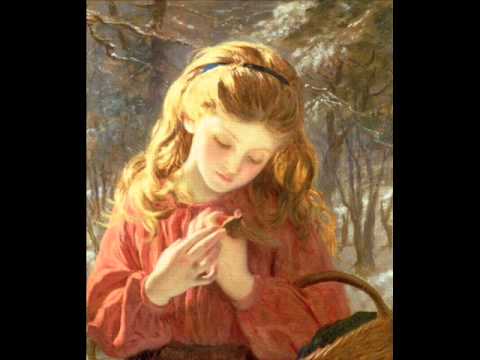 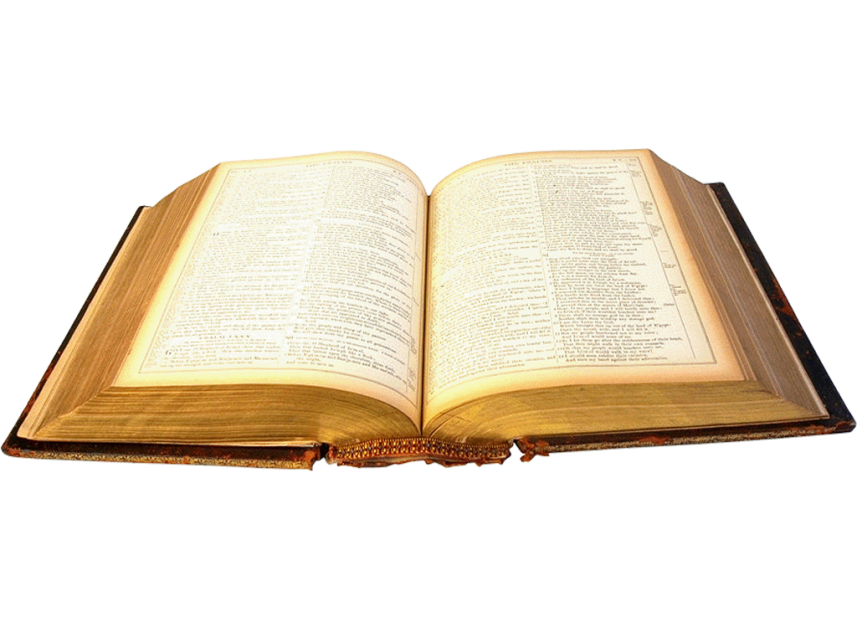 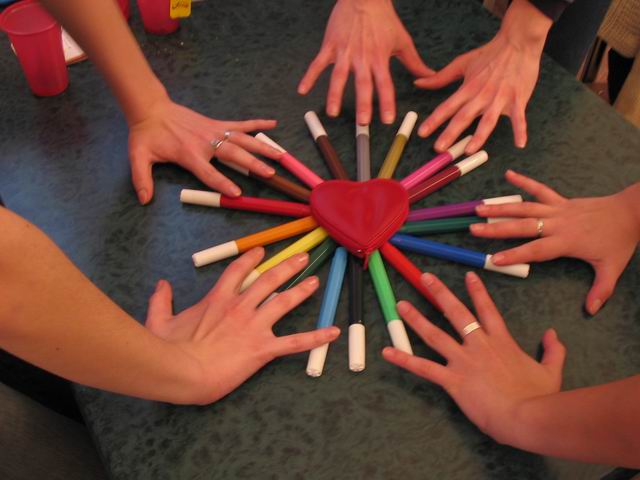 Идет работа…
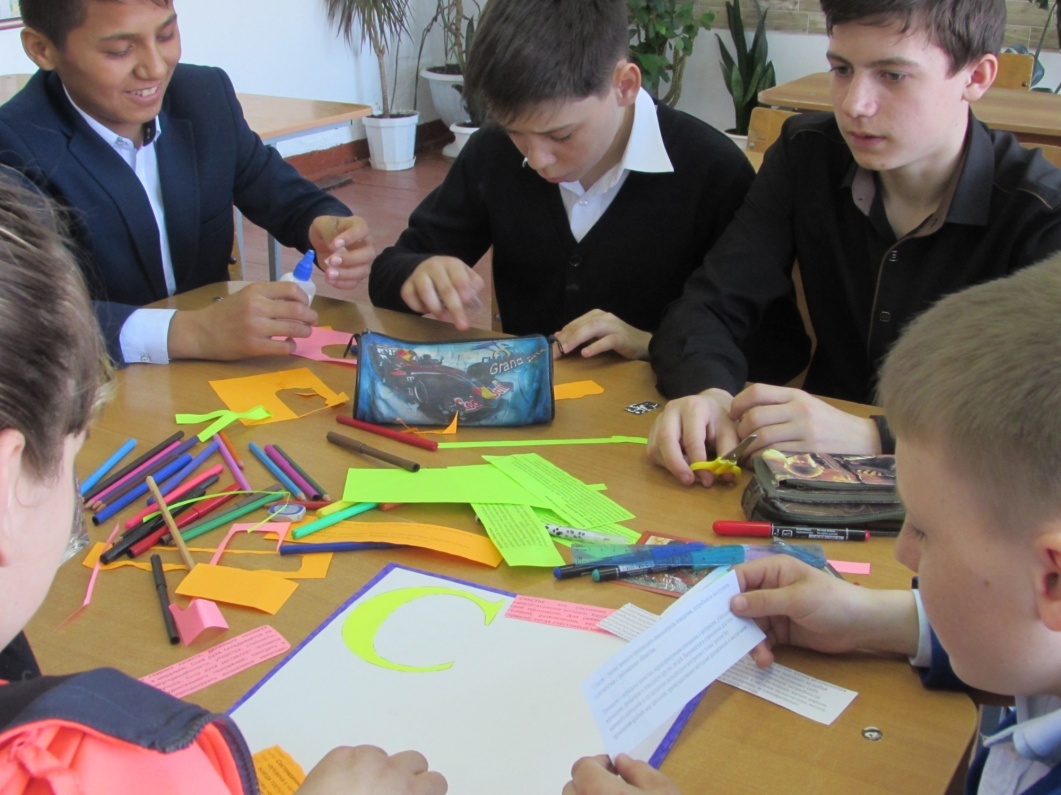 Верстаем страницы
Интересные задумки
Наши проекты
Представление своей работы
Страницы нашей «Азбуки»
И снова за работу
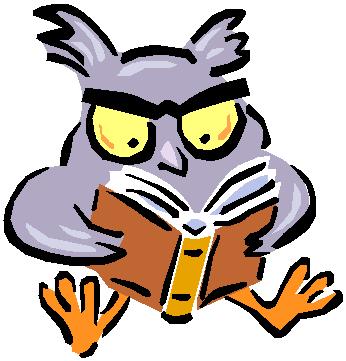 Проект  
«Азбука нравственности»
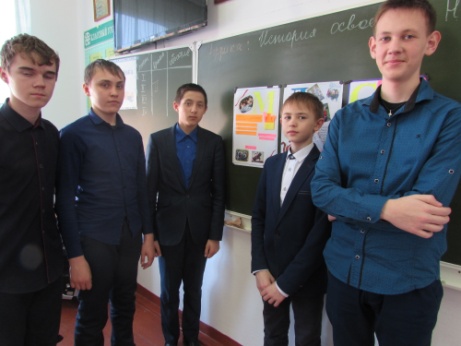 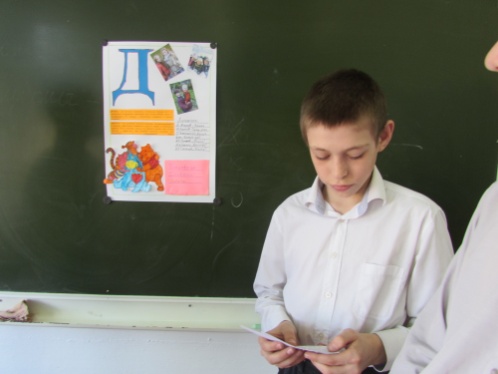 Подготовка к сочинениям на экзаменах
Информационный материал
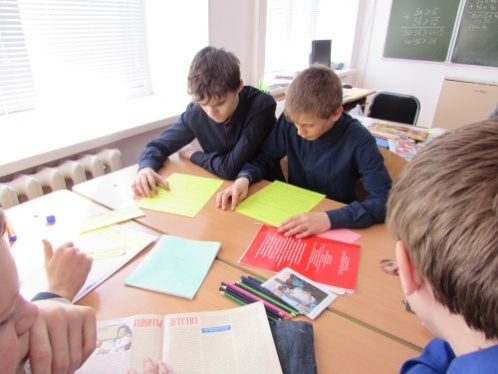 Проект на уроке?
Проект на уроке!
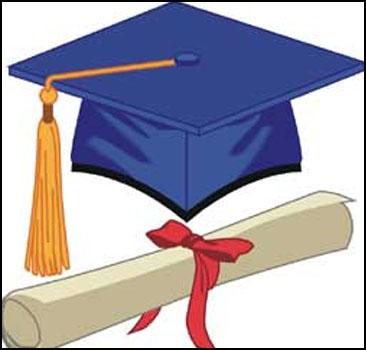